Bellringer: Feb 11
Intolerance is also known as being narrow-minded. Why do you think people might be intolerant of others? 

Answer this question on the paper you picked up as you came in the classroom.
How does societal intolerance cause people to act in ways that others consider inherently evil?
Unit 3: Intolerance
What does it mean to be Intolerant?
1) Write down a description of what you see and/or what stands out to you.

2) Write down the message that you get from what you see.
Example 1: Internet Meme
Example 2:Comic Book Art 1949
Example 3: Bumper Sticker
Example 4: The Sneetches
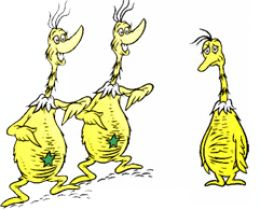 [Speaker Notes: You only need to show the beginning of the book video to get the message we’re looking for. ]
Example 5: 
Outside Little Rock Arkansas’ Central High School
What is intolerance?
Unwillingness to accept views, beliefs, or behavior that differ from one’s own. 

Examples: Race, Age, Gender, Religion, Socioeconomic status. 

Come up with three on your own and how do they impact today’s society
Culminating Project- Addressing Intolerance by Teaching Tolerance
Develop a PSA (PowerPoint,Video, Poster, Song/Rap/Jingle, or speech.

Student examples from previous years. 
Bullying 
Materialistic Clothing
Unit Lesson
We will be:
Analyzing and evaluating  persuasion/argumentation
Analyzing diction and structure to create a theme
Analyzing organization of a text to create the central idea of the text
Youtube Examples
They Learn From You
Dear Parents
Bullying 
Day of Silence (April 15, 2016)
Poster examples
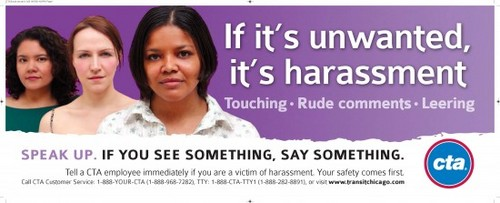 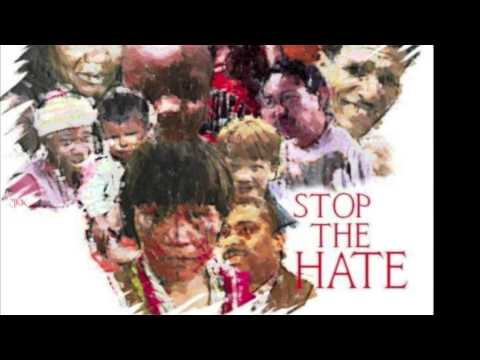 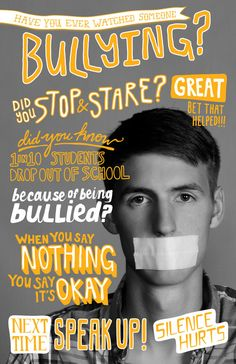 Discussion
What experiences do you think cause people to act intolerantly towards others?

What are some ways you could stand up to others who are being intolerant. If you have stood up for something right before, what did you do.

How can you teach tolerance?